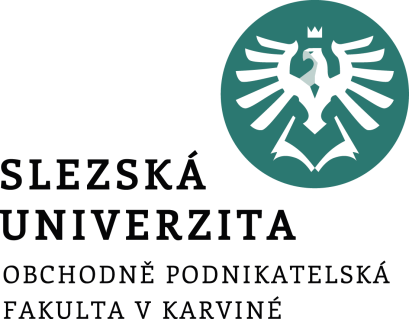 Teorie sociálního státu
Mgr. Lubomír Nenička, Ph.D.
Katedra ekonomie a veřejné správy
Cíle přednášky
Vymezení základních pojmů souvisejících se sociálním státem

Charakteristika hlavních typologií sociálního státu
[Speaker Notes: csvukrs]
Klíčové charakteristiky sociálního státu
Aktivní role veřejné moci 
Právní nárok na zákonný standard sociální ochrany
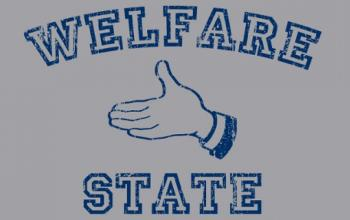 [Speaker Notes: csvukrs]
Definice sociálního státu I - institucionální
Podle této koncepce sociální stát představuje institucionální uspořádání, v jehož rámci jsou státní mocí rozdělovány finanční prostředky a služby.

Tomuto pojetí je vytýkána přílišná obecnost.
[Speaker Notes: csvukrs]
Definice sociálního státu II - normativní
Sociální stát je definován směřováním k politickému cíli, jímž je naplnění ideálu sociálního občanství.

Slabinou této definice je přílišná vázanost na společenské, politické a ekonomické charakteristiky typické pro západní země v moderním období.
[Speaker Notes: csvukrs]
Definice sociálního státu III - kvantitativní
V protikladu vůči normativní definici ji zformuloval na konci 80. let 20. století švédský sociolog Göran Therborn

Za hlavní charakteristický znak sociálního státu považoval nárůst sociálních výdajů v rámci veřejných rozpočtů – sociální stát podle něj vzniká, když sociální výdaje převýší ostatní výdaje z veřejných rozpočtů.
[Speaker Notes: csvukrs]
Typologie sociálního státu I(Harold Wilenski, Charles Lebeaux,  Richard Titmuss)
Reziduální – sociální ochrana představuje jen doplněk trhu

Institucionální – instituce sociální ochrany jsou považovány za nedílnou součást společnosti

Pracovně-výkonový – zdůrazňuje zásluhový princip, je založen na přispívání do systému sociálního pojištění
[Speaker Notes: csvukrs]
Typologie sociálního státu IIGosta Esping-Andersen
Liberální

Konzervativní

Sociálnědemokratický
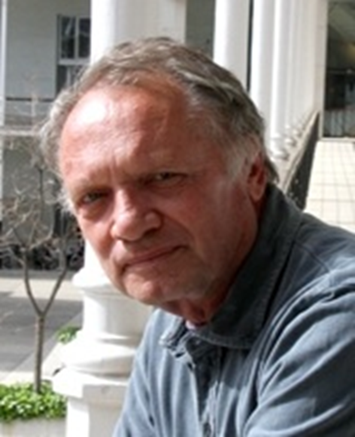 [Speaker Notes: csvukrs]
Dekomodifikace a defamilializace
Dekomodifikace představuje schopnost státu převzít odpovědnost za zajištění občana namísto trhu

Defamilializaci lze chápat jako míru zapojení státu či trhu do vykonávání rodinných prací či péče o rodinné příslušníky
[Speaker Notes: csvukrs]
Liberální sociální stát
Státní intervence je v tomto modelu minimální, následuje až po nedostačeném zajištění ze strany trhu a rodiny.
Je orientován na lidi s nízkými příjmy.
 Jeho základem jsou sociální dávky pro zajištění základních existenčních potřeb.
[Speaker Notes: csvukrs]
Konzervativní sociální stát
Snaha zachovat statusové rozdíly - nízká míra redistribuce
Dávky jsou diferencovány podle principu zásluhovosti
Prvotní pomoc rodiny, stát zasahuje až poté 
Typický je silný vliv profesních korporací
[Speaker Notes: csvukrs]
Sociálnědemokratický sociální stát
Založen na principu univerzalismu a sociální rovnosti
Stát odpovídá za blahobyt všech občanů
Jeden univerzální systém pojištění
Směřuje k sociální rovnosti
Silný sektor veřejných služeb
[Speaker Notes: csvukrs]
Sociálnědemokratický sociální stát
Založen na principu univerzalismu a sociální rovnosti
Stát odpovídá za blahobyt všech občanů
Jeden univerzální systém pojištění
Směřuje k sociální rovnosti
Silný sektor veřejných služeb
[Speaker Notes: csvukrs]
Typy sociálního státu
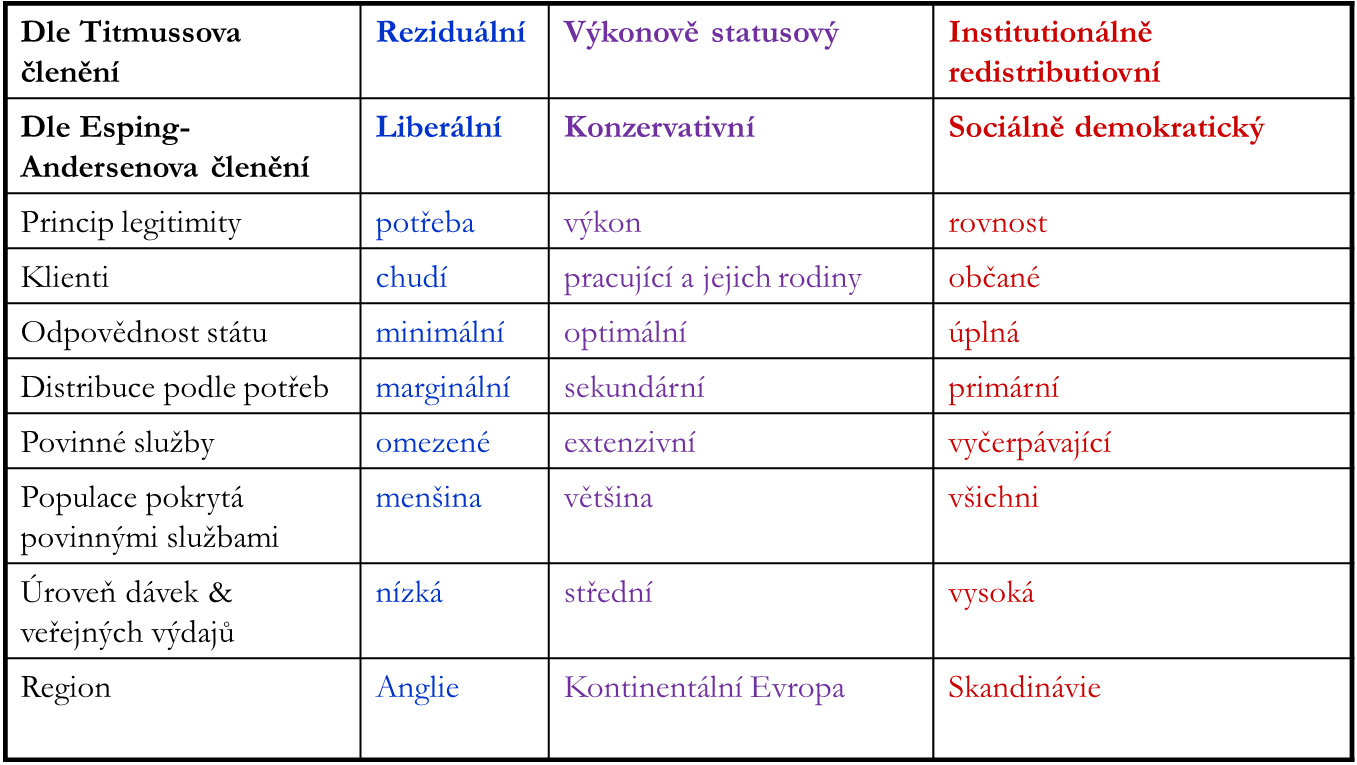 Jihoevropský model
Sociální stát se zde vyvinul později
Absence jasně formulovaného sociálního minima
Značné nároky na péči zajišťované rodinou
Nízká ekonomická aktivita žen a výrazný konflikt rodiny a zaměstnání
[Speaker Notes: csvukrs]
Paternalistický model
Dominantní role státu jaké patriarchálního společenství, které má kontrolu nad většinou zdrojů a přiděluje je podle svého uvážení.  
Typický model pro diktatury
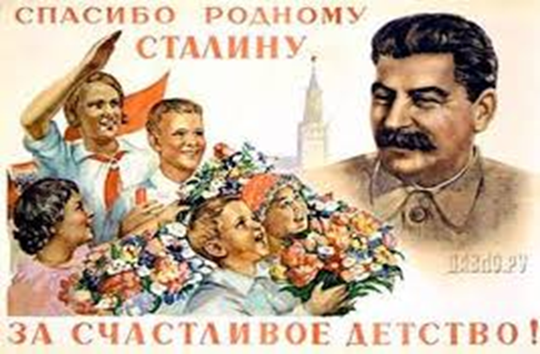 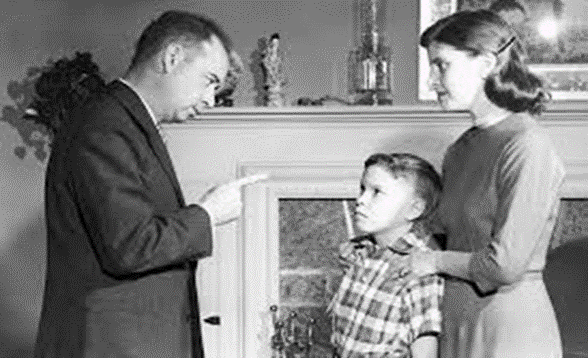 [Speaker Notes: csvukrs]
Shrnutí
Harold Wilenski, Charles Lebeaux a Richard Titmuss, kteří definovali tři základní typy sociálního státu – reziduální (sociální je jen doplňkem trhu), pracovně-výkonový (založený na zásluhovém principu) a institucionální (instituce sociální ochrany jsou nedílnou součástí společnosti). 

Analogicky k těmto typům vymezil Esping-Andersen podobné modely – liberální, konzervativní a sociálnědemokratický
[Speaker Notes: csvukrs]